Senior Director – Global Technology Consulting
Areas of Expertise
Automotive
Financial Services
Retail, FMCG & CPG
Fashion Retail
Utilities
Oil and Gas (upstream)
Oil and Gas (downstream)
Nuclear Energy
Telecommunications
Government
Manufacturing
Technology
Aerospace and Defence
Pharmaceutical

SAP S/4HANA
SAP Suite on HANA
SAP HEC
SAP SuccessFactors
SAP Ariba
SAP Hybris
Azure Cloud
AWS Cloud
Mike is a Global SAP Retail Programme Transformation and Engagement Director with 25+ years Tier 1 Consultancy background. Managing large scale Business Transformational Change, Global and multi-country role outs - IoT, eCom, Digital, Big Data Delivery. Coupled with a solid technical background as an experienced SAP Suite on HANA and S/4HANA Practitioner. He has delivered multiple large and complex RFx bid proposals, business transitions and technical upgrades underpinned by ERP, SAP, S4HANA, Ariba, BI, C4HANA, CRM, Hybris Hybris Marketing, HR/HCM and Success Factors Transformation programmes and initiatives. Managed multiple turn-around and recovery programmes successfully on time and to budget. Rolled out systems to phased multi-country and Global entities. Mike has a keen sense of ownership and a strong drive to successfully deliver. He is considered a seasoned professional of the highest calibre. Provided Corporate Governance, RFx bid proposals, vendor and partner selection processes, Application Consolidation, Migration and Business Transition Management. He has excellent endorsements from clients, partners and colleagues from working throughout Europe, Americas, Middle East and Asia.

Relevant Business Transformation Experience:
Strategic Program Management professional with 25+ years’ experience. Specialising in Business Transformational Change. Global Programme Management, Transformation and Change Delivery. Managed Business Transformational Change ERP, IoT, eCom, Big Data. Directed and delivered multiple large and complex business transitions. Multiple turn-around and recovery programmes successfully delivered. Conducted Programme RFx bid proposals, selections and evaluations. Managing full RFI/RFQ/RFT/RFP and complex tender processes. Large scale Template Rollouts (complex release management) delivered. Programme budgets in excess of $100M and over 400 consultants. Keen sense of ownership and a strong drive to successfully deliver. Corporate Governance for bid proposal, vendor and partner selection. Excellent endorsements from clients, partners and colleagues. Global experience working in Europe, Americas, Middle East and Asia. Seasoned professional of the highest calibre.

SAP Delivery Expertise:
Client Engagement Director for SAP and S/4HANA. Upgrade/Migration experience to SAP suite on HANA and S/4HANA (Simple Finance / Simple Logistics). Synchronising manufacturing operations (MES, MII). SAP HEC, Hana Enterprise Cloud Services, Transition planning, Application Consolidation and Migration.
SAP Hana on Amazon Web Services (AWS). SAP on Microsoft Azure. SAP Ariba Procurement and Supply Chain Solutions. SAP Hybris, Hybris Marketing (B2B and B2C) delivery. SAP CAR ePOS and POSDM Solutions. SAP SuccessFactors (HR/HCM) deployments.
Multi and Omni Channel, Adobe AEM and Web-Shop integration. Implementing SAP strategic products BI, CRM, and SRM.
Industry Solutions delivery into Financial Services, Retail, Manufacturing, Oil and Gas, and Telecommunications. Consolidation and complex release management strategies.

Relevant Career Highlights:
2016-19	Head of Enterprise Services (HMRC - Financial Services)
SAP S/4HANA Delivery - Middle East/APAC/Asia/Europe for Retail, Manufacturing, Utilities and Oil & Gas clients
2015-16	SAP Partner - European and Global SAP S/4HANA Client Engagement Director - European SAP Retail Partner - UK Retail Banking IM and Big Data
SAP S/4HANA Engagement Partner
2012-14	SAP Programme Director - Saudi Electric Company - Saudi Arabia (KSA), Central American Retailer, Co-Operative Retail Food Group
1997-2012	SAP Programme Director - SAP deliveries for multiple clients and consulting partners SAP UK - Retail, SAP MENA (UAE) for Al Futtaim Motors,
AXA Insurance, Vodafone Global Enterprise, Esprit Global - Fashion Retailer, Adidas Group - Retail, Fashion (M&A), Reebok - Retail Fashion,
Statoil Hydro - Retail Oil & Gas (M&A), Metsä-Serla Helsinki Paper manufacturer, INA State Oil & Gas Croatia, British Airways, United Nations,
Deutsche Telecom, General Motors, Shell Oil & Gas Rotterdam, ICI Group, Reebok, Royal Sun Alliance, British Nuclear Fuels, BAE Systems, British Rail,
Post Offices, GlaxoSmithKline (GSK), British Rail and RS Components.
Mike Davis | Senior Programme Director
📞 +447771821777🇬🇧  or  +1(352)505-2825🇺🇸
💻www.mjd.net  ✉️mike@mjd.net
Global SAP S/4HANA Digital Transformation SME
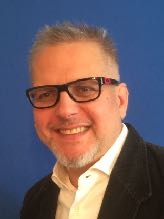